Mineure développement durable
Une mineure enjeu de société
[Speaker Notes: Ce modèle peut être utilisé comme fichier de démarrage pour présenter des supports de formation à un groupe.

Sections
Les sections permettent d’organiser les diapositives et facilitent la collaboration entre plusieurs auteurs. Sous l'onglet Accueil, sous Diapositives, cliquez sur Section, puis sur Ajouter une section.

Notes
Utilisez le volet Notes pour les notes de présentation ou pour fournir des informations  supplémentaires à l’audience. Vous pouvez afficher ces notes en mode Présentation pendant votre présentation.
N’oubliez pas de tenir compte de la taille de la police (critère important pour l’accessibilité, la visibilité, l’enregistrement vidéo et la production en ligne)

Couleurs coordonnées 
Faites tout particulièrement attention aux diagrammes, graphiques et zones de texte. 
Tenez compte du fait que les participants imprimeront la présentation en noir et blanc ou nuances de gris. Effectuez un test d’impression pour vérifier que vos couleurs s’impriment correctement en noir et blanc intégral et nuances de gris.

Graphiques, tableaux et diagrammes
Faites en sorte que votre présentation soit simple : utilisez des styles et des couleurs identiques qui ne soient pas gênants.
Ajoutez une étiquette à tous les graphiques et tableaux.]
Le DD : un enjeu de société ?
Une mineure de sensibilisation à un enjeu de société permet à l’étudiant de construire et de développer une approche interdisciplinaire autour d'un enjeu de société
Développement durable  ?
"répond aux besoins du présent sans compromettre la capacité des générations futures à répondre aux leurs".
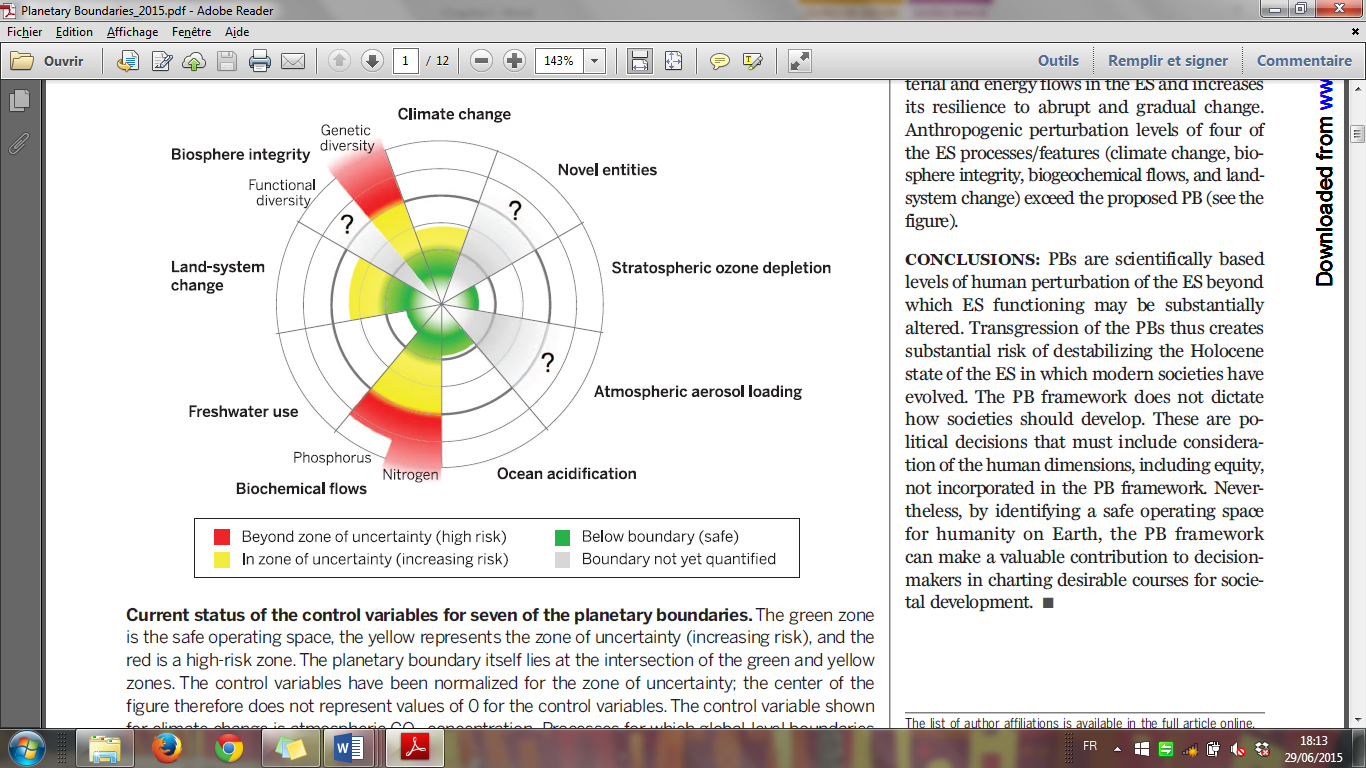 Figure 1.1. Limites planétaires (Steffen et al., 2015, p.736)
Les 4 piliers du DD

écologique
social
économique 
de la gouvernance
Différentes conceptions du DD en débat …
Croissance verte ? Transition écologique et sociale ?
=> Cette mineure offre une première approche du DD basée sur des enseignements en économie et sur des enseignements dans d’autres disciplines en sciences exactes et en sciences sociales
Première année de la mineure
2 cours 
LDVLD1300) Economie écologique (K. Maréchal), Q1, jeudi 14h – 16H
LBIR1230A Introduction à l'ingénierie de la biosphère (P. Baret, P. Defourny), Q2, Me : 8h30 - 10h30 (SUD 19) 
1 séminaire
 LECGE1232: Développement et pauvreté (W. Parienté), Q2, jeudi 16h15 – 18h15,
[Speaker Notes: faire dialoguer toutes les disciplines concernées par le croisement des questions économiques et des questions écologiques, y compris dans leur dimension sociale : principalement économie et sciences de l'environnement, mais aussi éthique ainsi que d'autres sciences sociales ou de la nature.]
Deuxième année de la mineure
1 cours 
LESPO2103	Environnement et économie globale  (T. Brechet)	, Q2, Ma : 14h00 - 16h00 
1 séminaire
LECGE1324: Economie sociale et transition (M. Nyssens), Q2
1 cours au choix
1 cours au choix
 LSPED1221	Interactions entre population, environnement et développement  	Bruno Masquelier, Q2 Je: 	10h45 - 12h45 
LSPED1213	Enjeux contemporains du développement : une approche comparative, Ansoms A., Amougou T., Q2, Me : 10h45 - 12h45 
LECGE1216	Croissance et développement, Artige L., de la Croix D., Q1, Ve : 10h45 - 12h45 
LESPO1321	Ethique économique, sociale et politique, Zwarthoed D., Q2, Ma : 16h15 - 18h15
Au terme de cette, les étudiants auront été initiés à ….
La compréhension des grands enjeux posés par l’optique du développement durable ;
la maîtrise des débats scientifiques qui animent les disciplines, notamment l’économie, à cet égard ;
l’intérêt d’une analyse pluridisciplinaire des enjeux du développement durable, croisant notamment les sciences sociales avec les sciences exactes ;
la prise en considération des positions d’acteurs dans ce débat.
Conditions d'admission
Tous les bacheliers  prévoyant une mineure, à condition d’avoir suivi un cours d’économie politique (ou assimilé: le cours d'ingénieur "économie de l'entreprise suffit)). 
Si ce n’est pas le cas, une telle activité peut remplacer le cours à option de la mineure
Les modalités pédagogiques interactives amènent à limiter le nombre d’étudiants
Une lettre de motivation précisant votre motivation à intégrer cette mineure dans votre cursus académique est à envoyer à Marie Gilot (marie.gilot@uclouvain.be)
Responsable académique du programme : Marthe Nyssens
(en sabbatique en 18 – 19)